STOBER Virtual Lifetime.
Monitoring. Predictive Maintenance. Drive Optimization.
STOBER system advantages & Virtual Lifetime
Benefit from the advantages of the STOBER drive system featuring
Geared motors 
Drive controllers and cables
And the new Predictive Maintenance feature –STOBER Virtual Lifetime!
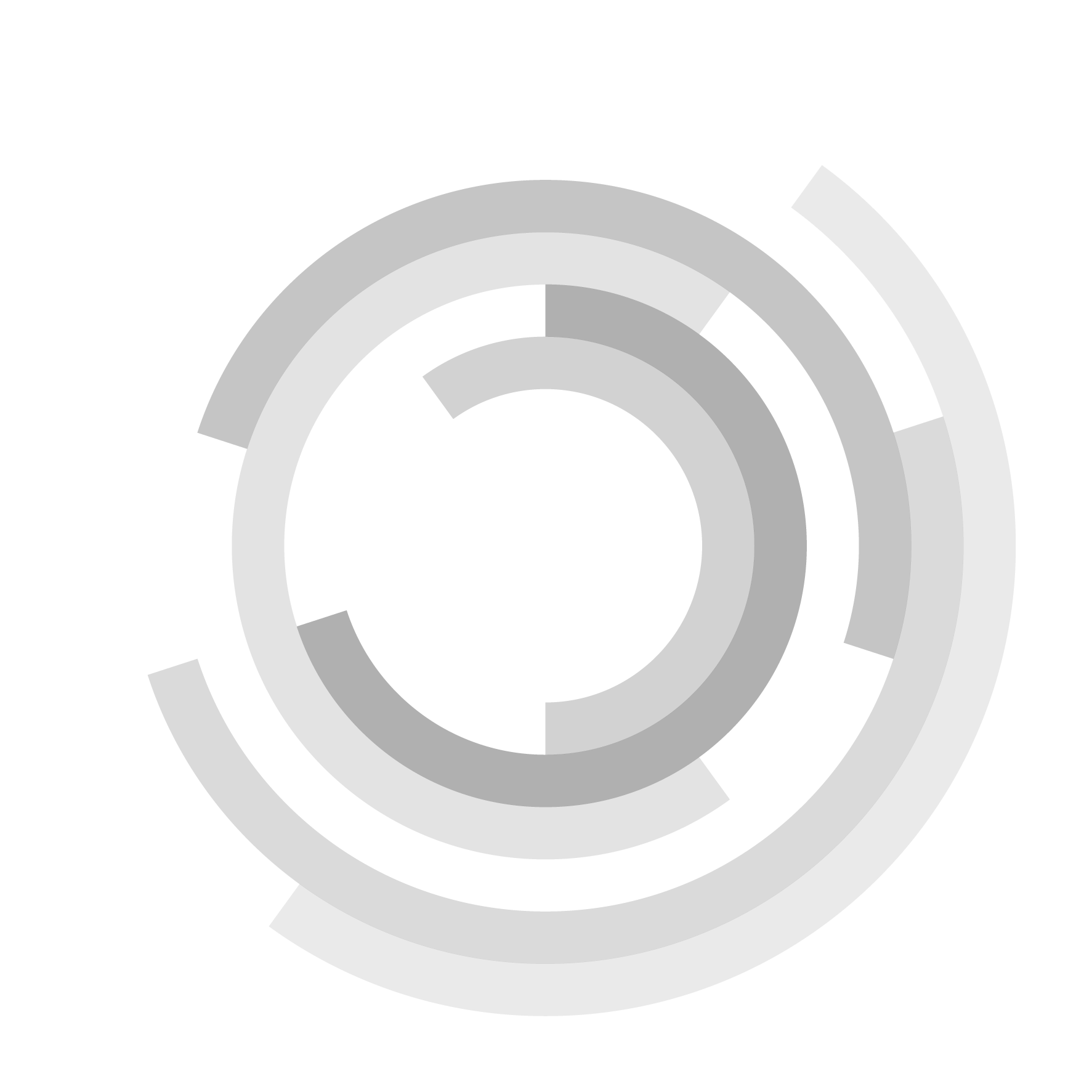 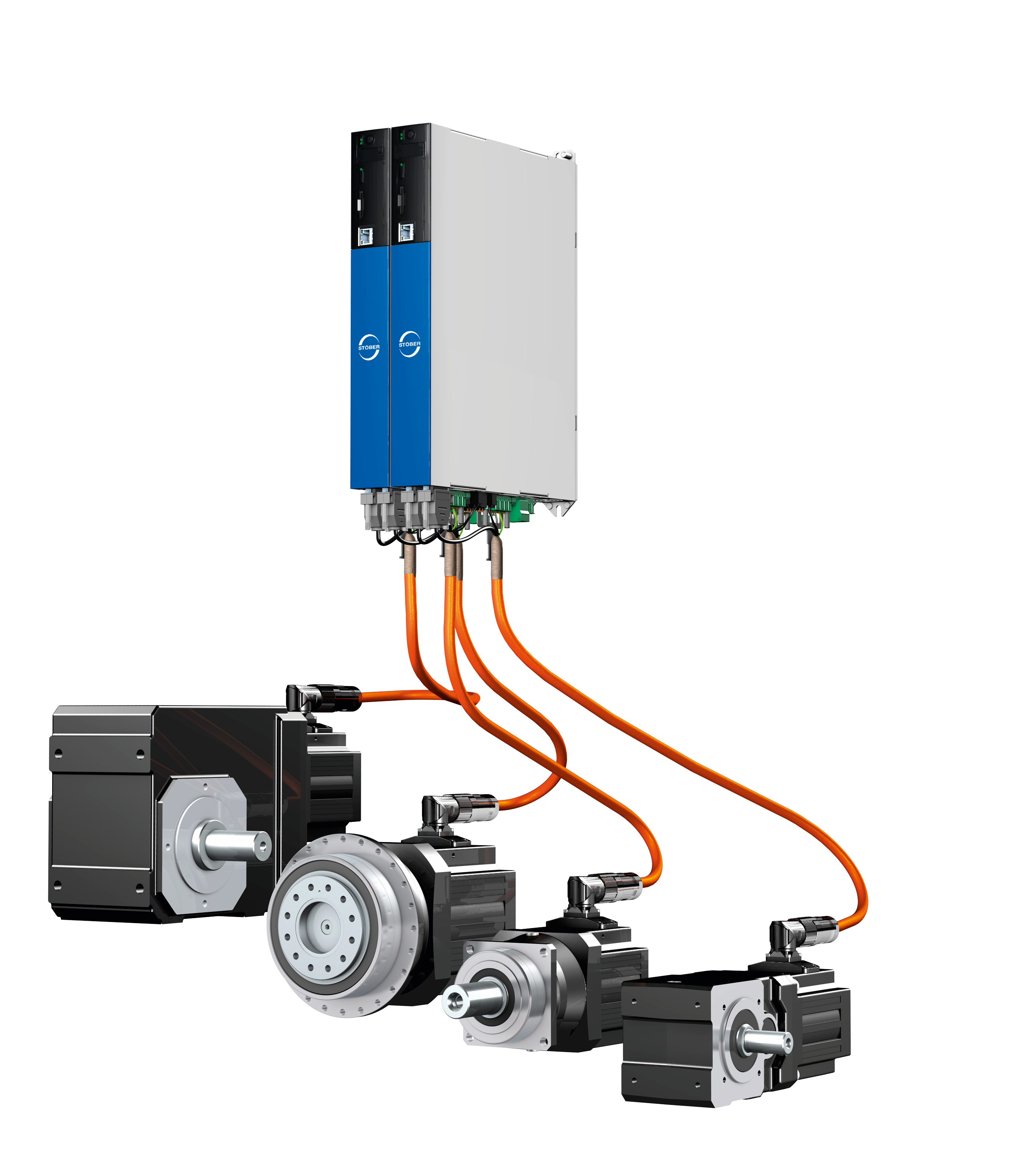 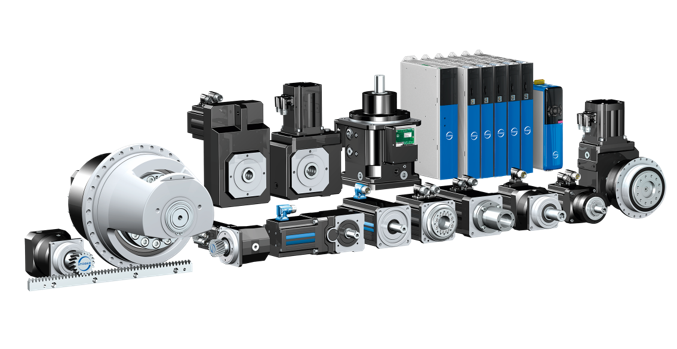 For quick success and demanding movement. In any industry. For any application.
STOBER system advantages at a glance
Rack and pinion drives with the highestgearing quality.
High-quality helical gearing for low noise development and the best smooth operation.
Low-backlash planetary gear units for µm-precise positioning and maximum torsional stiffness. 
Large selection of coaxial and right-angle gear units.
High gear ratio variance for the best possible optimization of mass inertia ratios.
Compact geared motors that are directly attached.
Super-compact synchronous servo motors.
High-performance drive controllers with numerous certified safety functions.
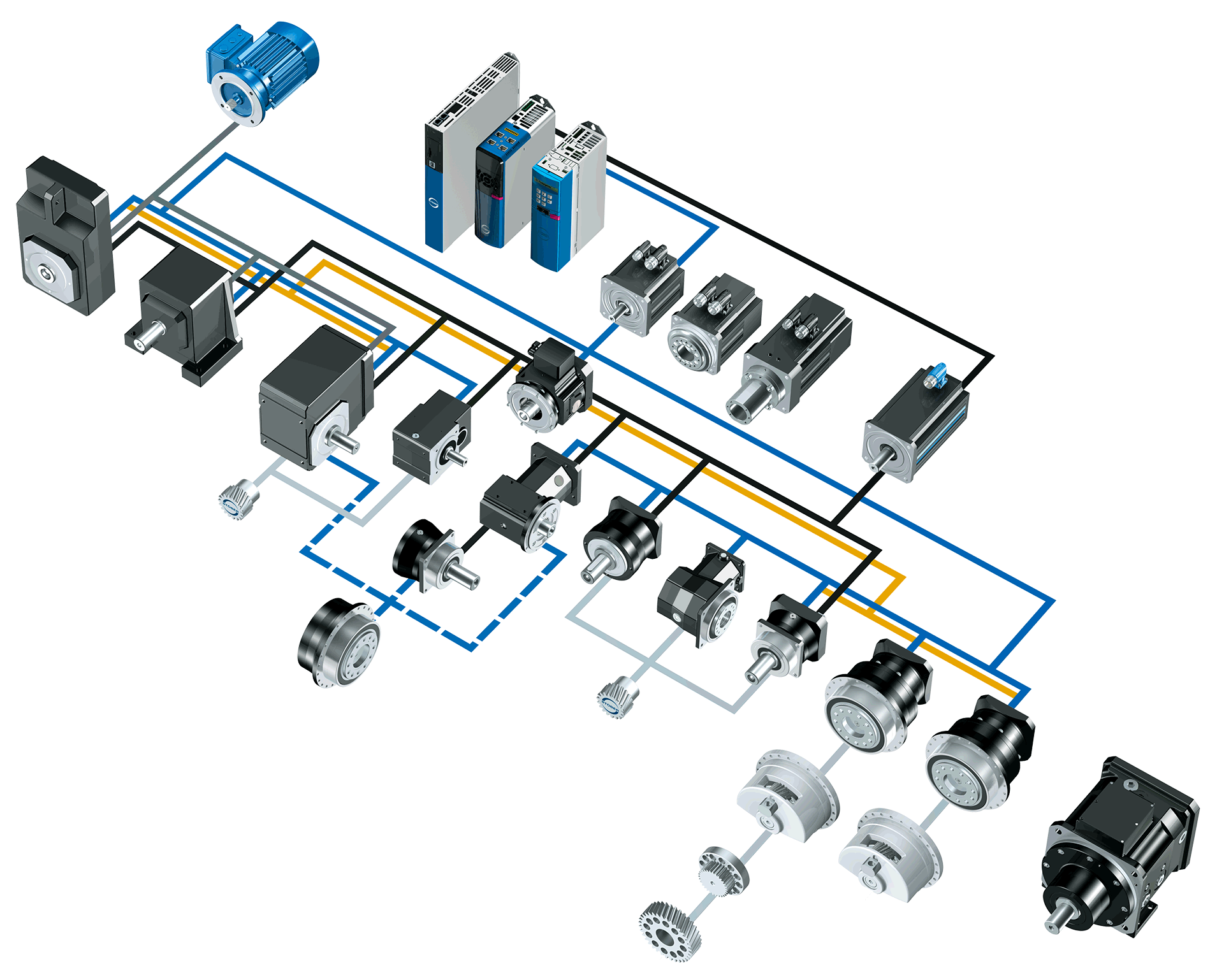 With a modular design 
and freely scalable
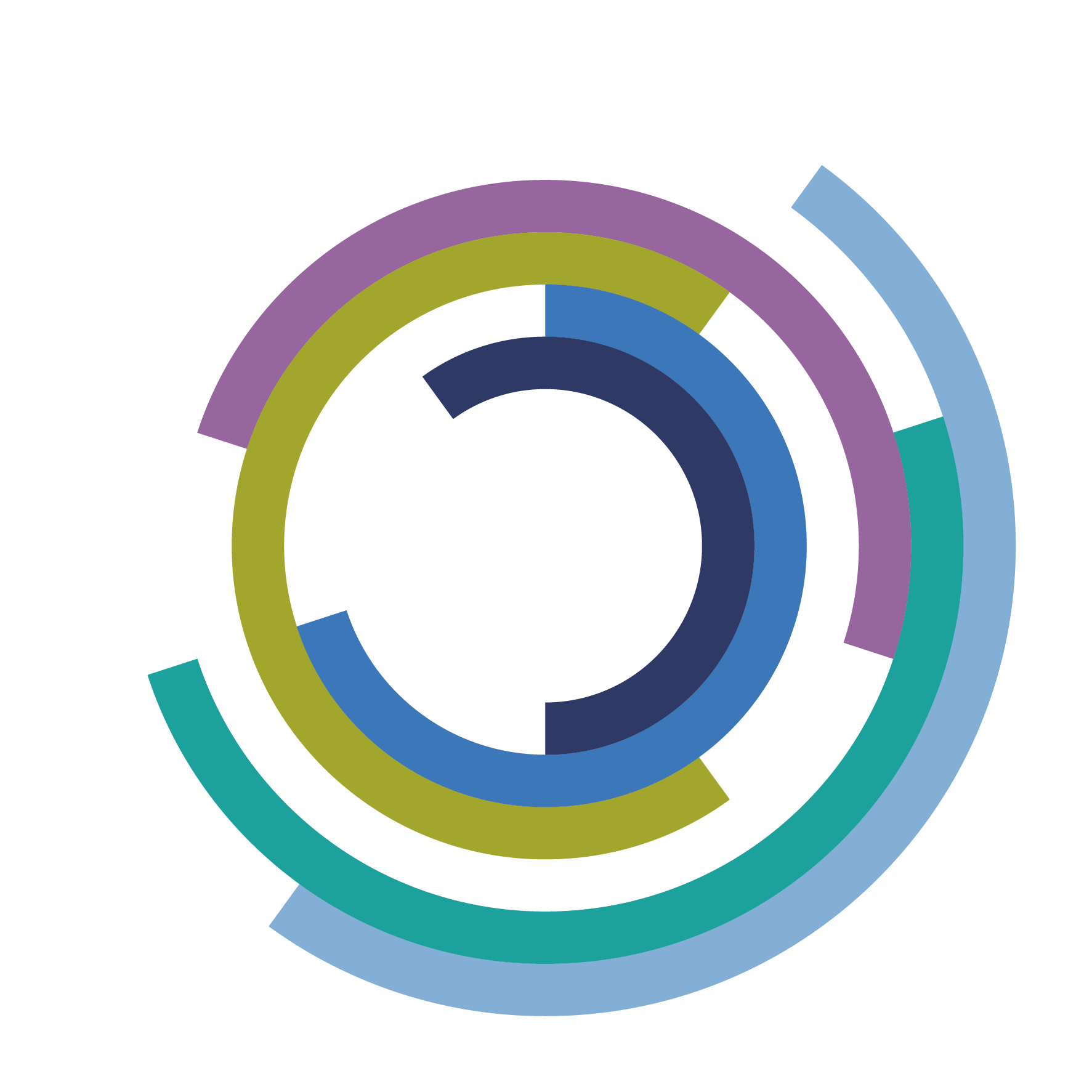 Your partner for demanding movement
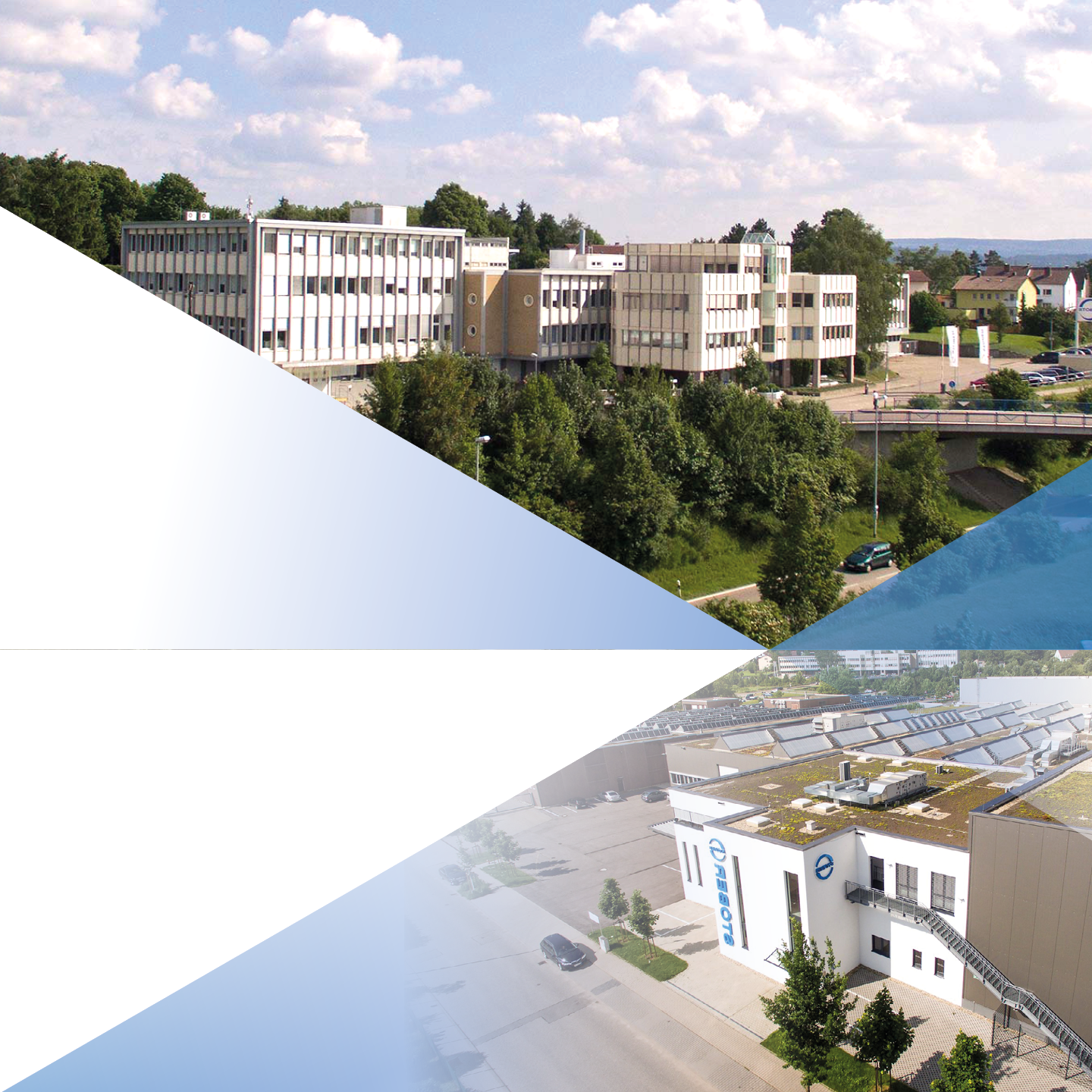 Practical system solutions for drives and automation since 1934.
15,283 possible combinations ofgear units and motors.
Numerous one-of-a-kind technology highlights and project-related adjustments.
Expert support during drive configuration and commissioning included.
International availability and global service.
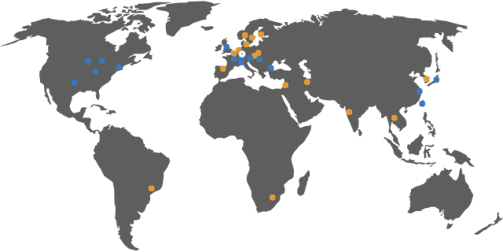 STOBER Virtual Lifetime
Monitoring. Predictive Maintenance. Drive Optimization.
Monitor the geared motors of the drive system.
Calculate the service life using a model-based analysis method.
Detect the actual load situation of the system.
Increase quality and profitability.
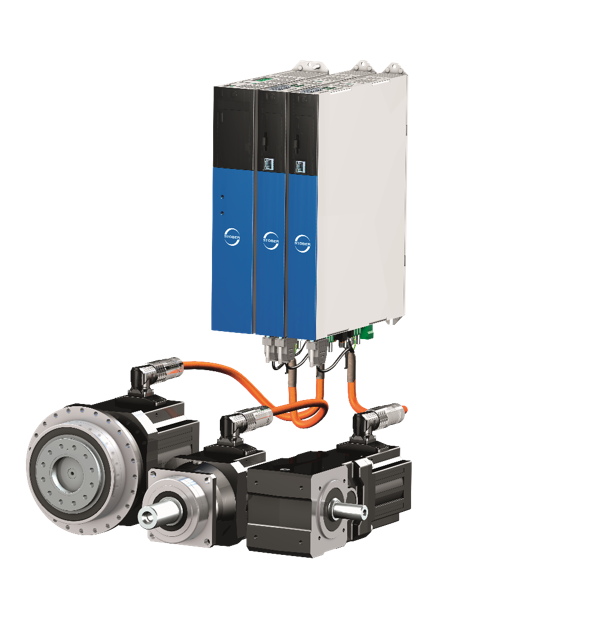 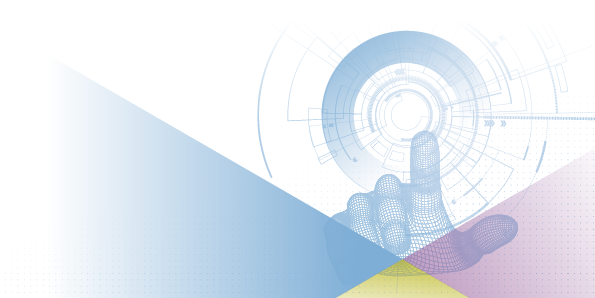 STOBER Virtual Lifetime – the feature for Predictive Maintenance of your geared motors. 
For a long, efficient service life!
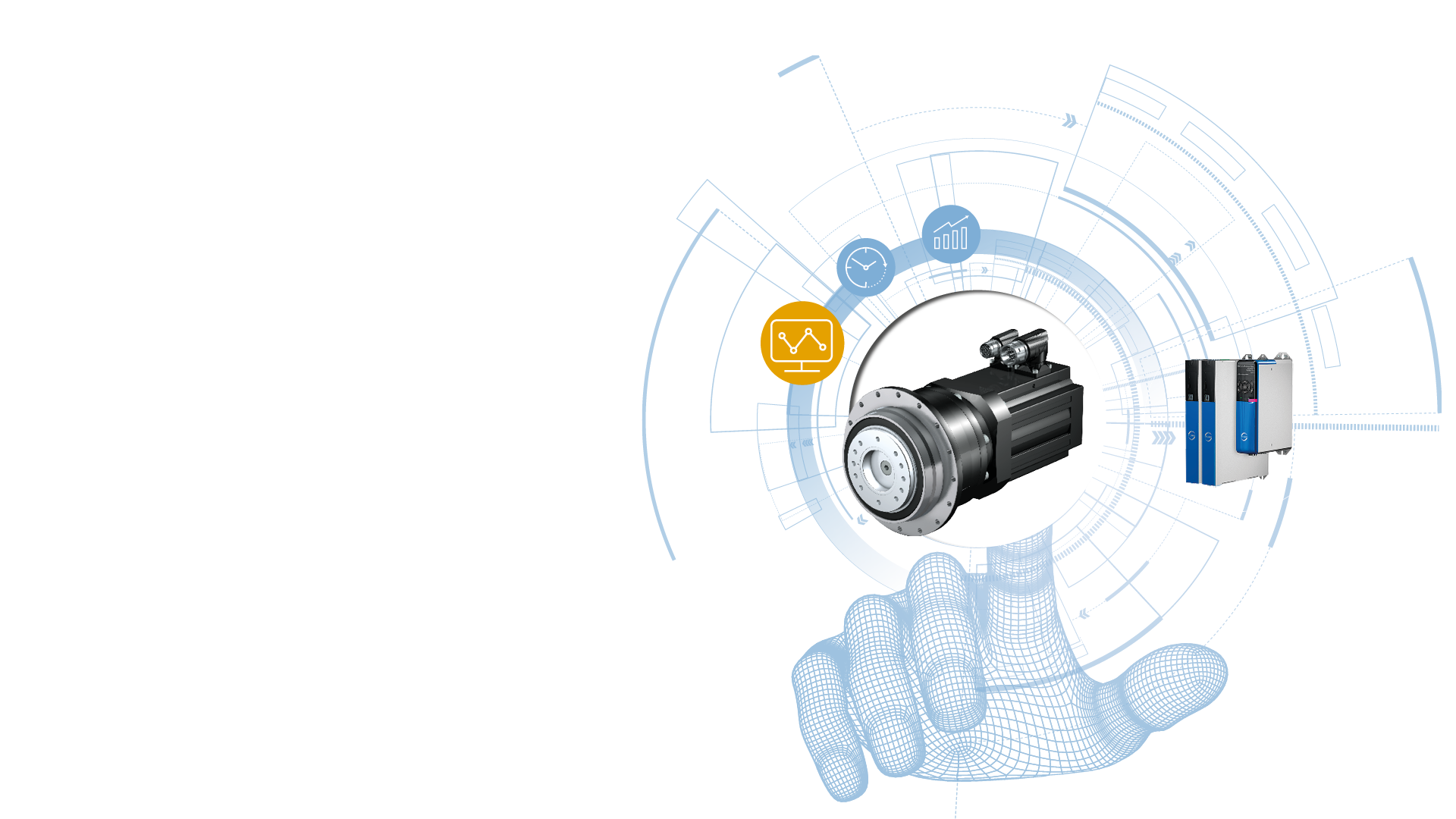 Virtual Lifetime – Monitoring
Precisely detect drive conditions
Software and encoder-based – without external sensors.
No additional wiring.
No additional license-based software.
No data preparation after the fact.
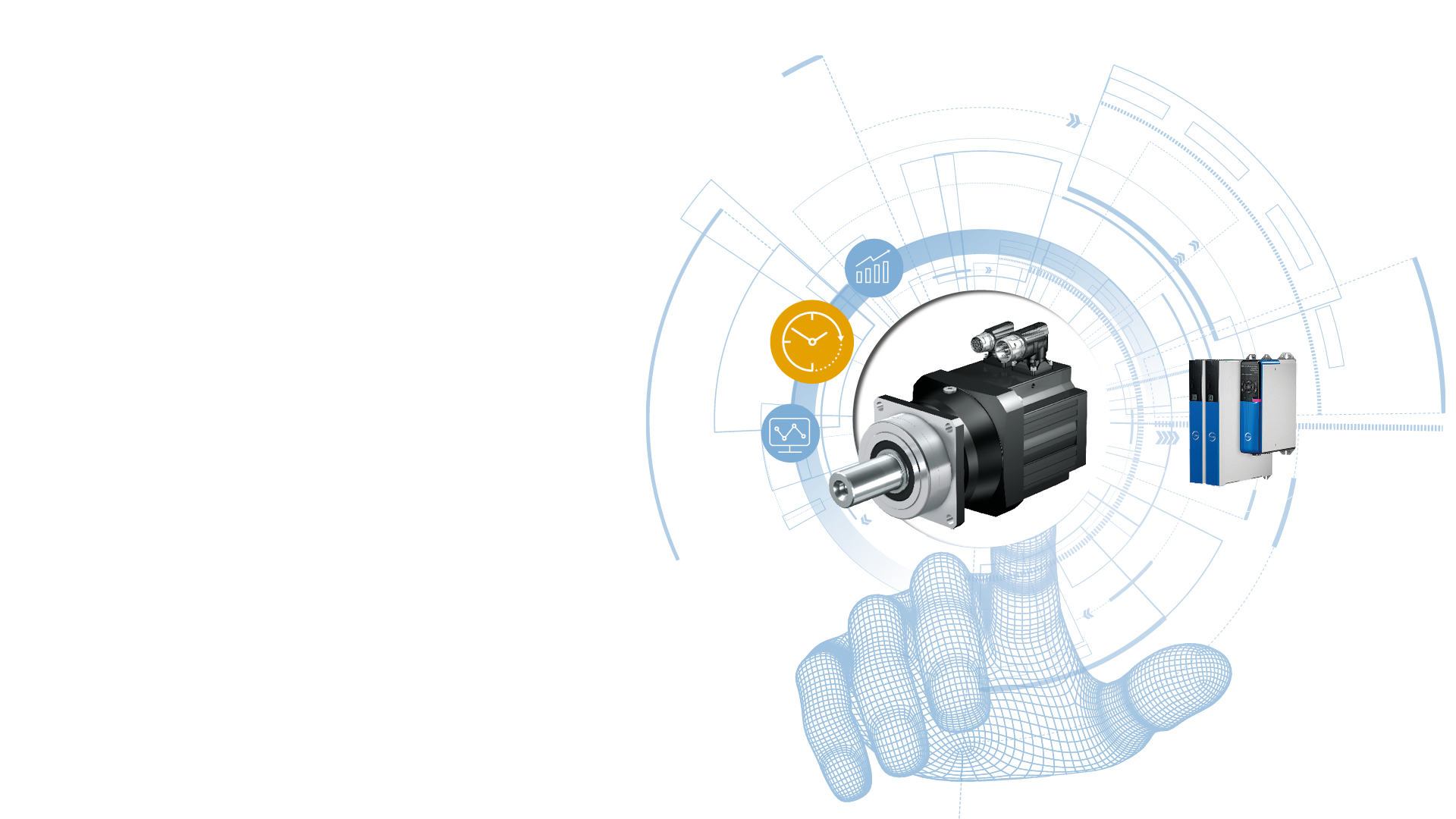 Virtual Lifetime – Predictive Maintenance
Predictive Maintenance – model-based approach
Actual values: measurement of speed, torque, temperature.
Synchronize with reference values from the STOBER geared motor database.
Calculate the predicted remainingservice life with physical technical equations.
Algorithm
Virtual Lifetime – Predictive Maintenance
Life performance indicator 
Value for the calculated service life of a geared motor: 0 – 100%.
> 90%: recommendation for exchange.
Output in the software of the drive controllers or via a higher-level controller.
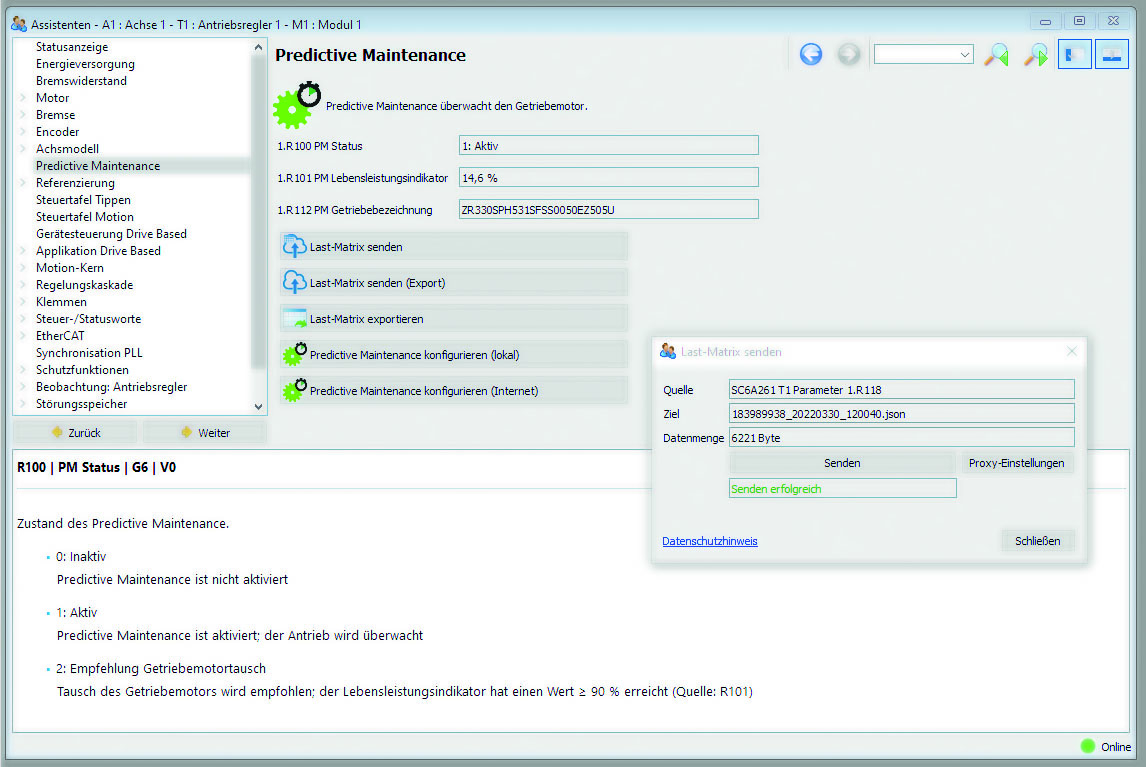 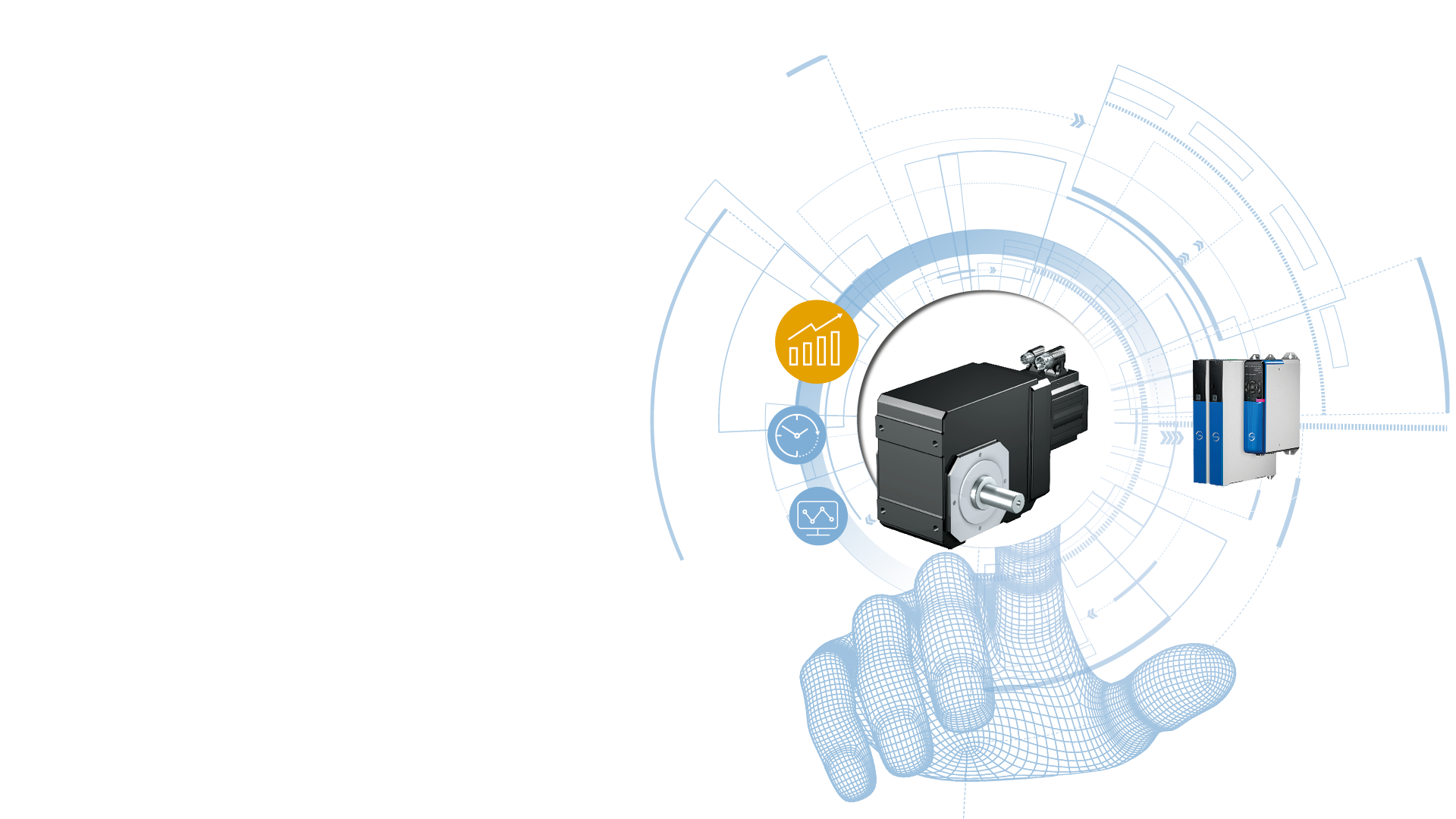 Virtual Lifetime – Drive optimization
Load matrix
Continuous documentation of the cumulative load condition of the drivesystem over the entire operating time.
Database for recording real-world load situations.
Export as a JSON or CSV file.
Maximum transparency and unrestricted access to the measurement data of the drive system.
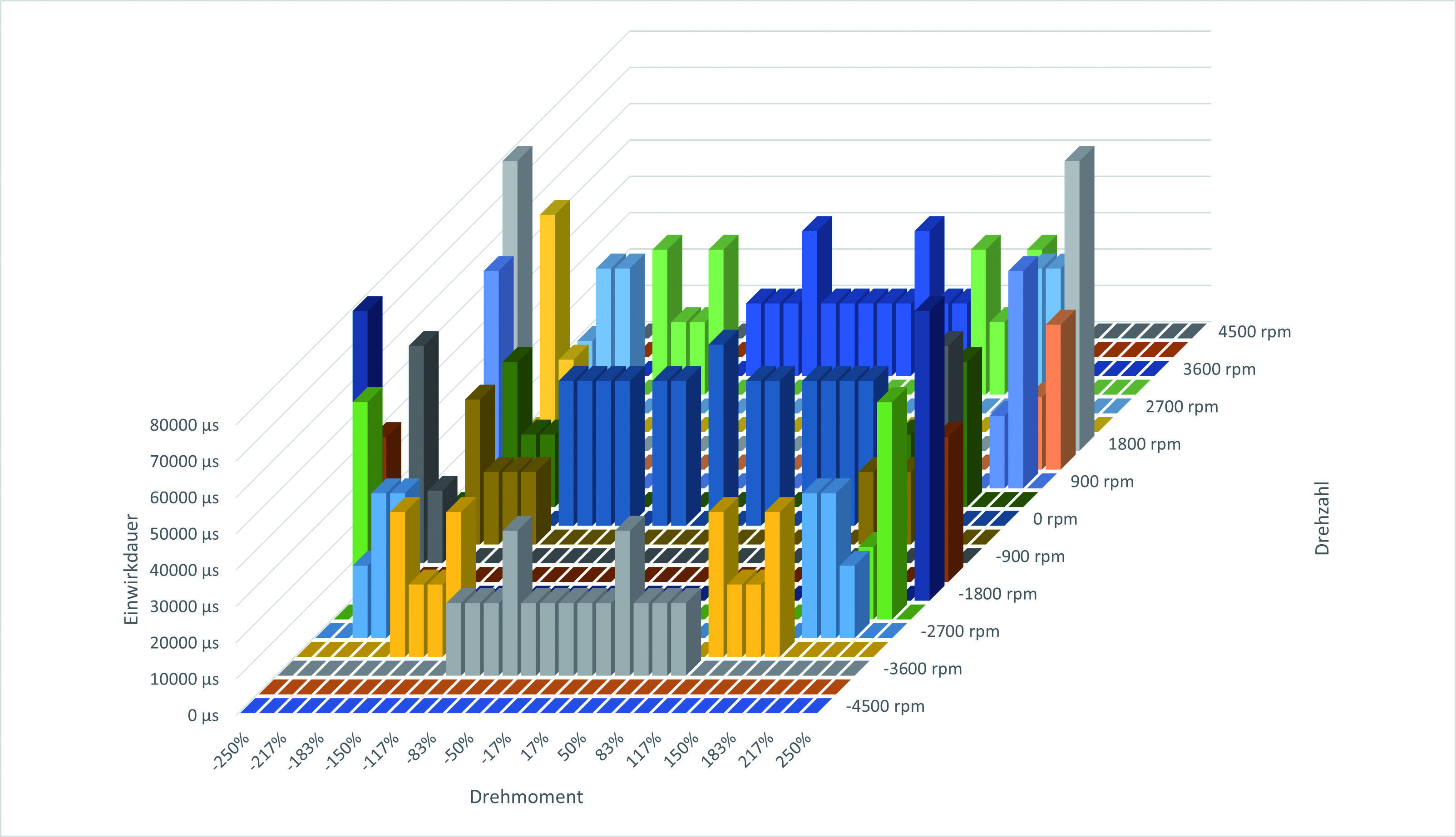 Virtual Lifetime – Drive optimization
Sustainable management
Analyze load situations in the application itself.
Detect anomalies. 
Figure out the cause. 
Optimize operating conditions.
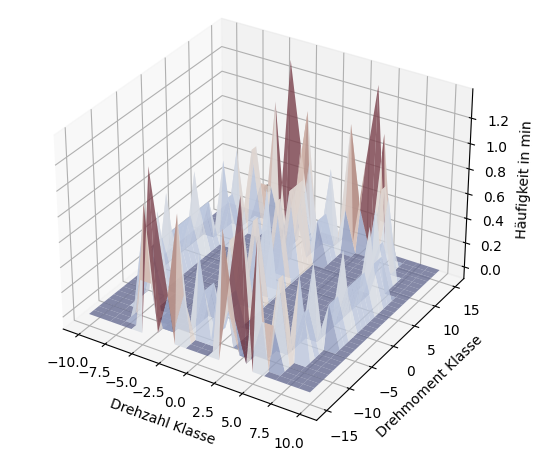 Virtual Lifetime – Roadmap
Further configuration levels
Spectrum-based approach
Detect damage regardless of the cause.
Evaluate operation with non-constant velocity.


Deep learning approach
Proactive maintenance.
Predict possible faults andfailures.
Take appropriatemaintenance stepsin advance.
Deep learning approach
Spectrum-based approach
Model-based approach
Virtual Lifetime – Your advantages
Predictive Maintenance in the system
For all STOBER geared motors in combination with 6th generation drive controllers.
Simple plug and play.
Straightforward handling without complex analysis.
Act efficiently instead of interpreting.
Identify trends: Minimize downtimes and increase productivity.
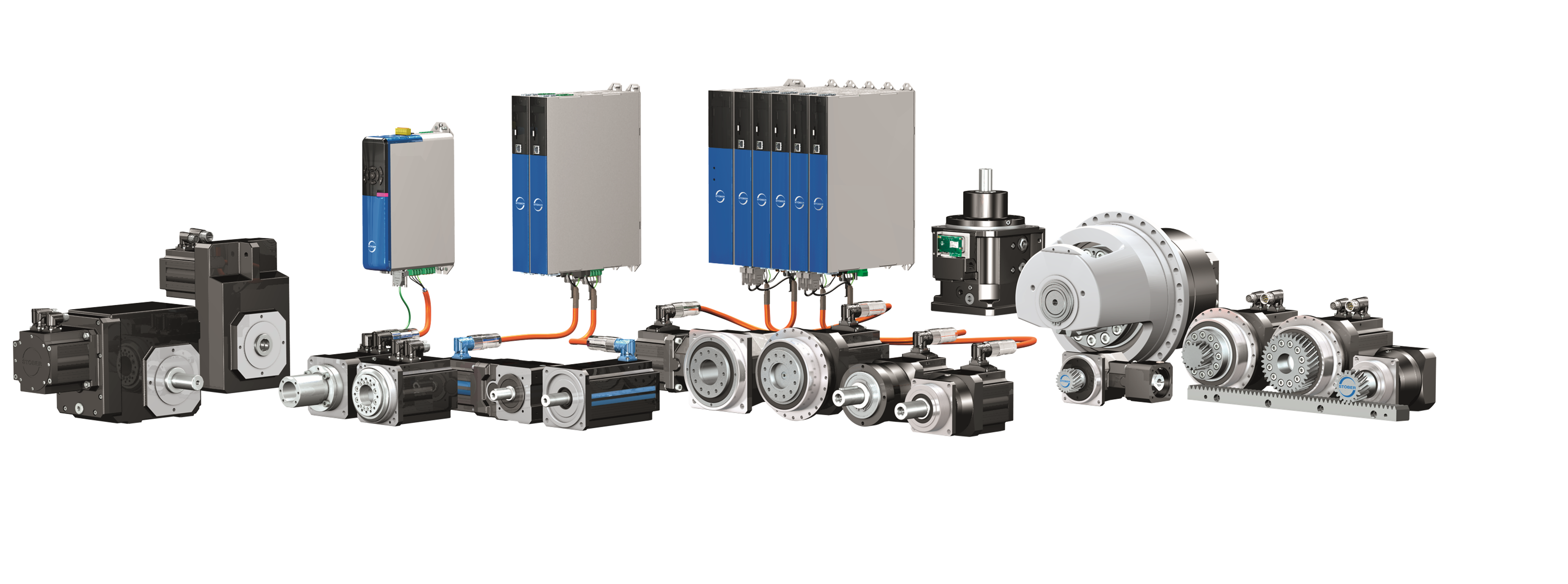 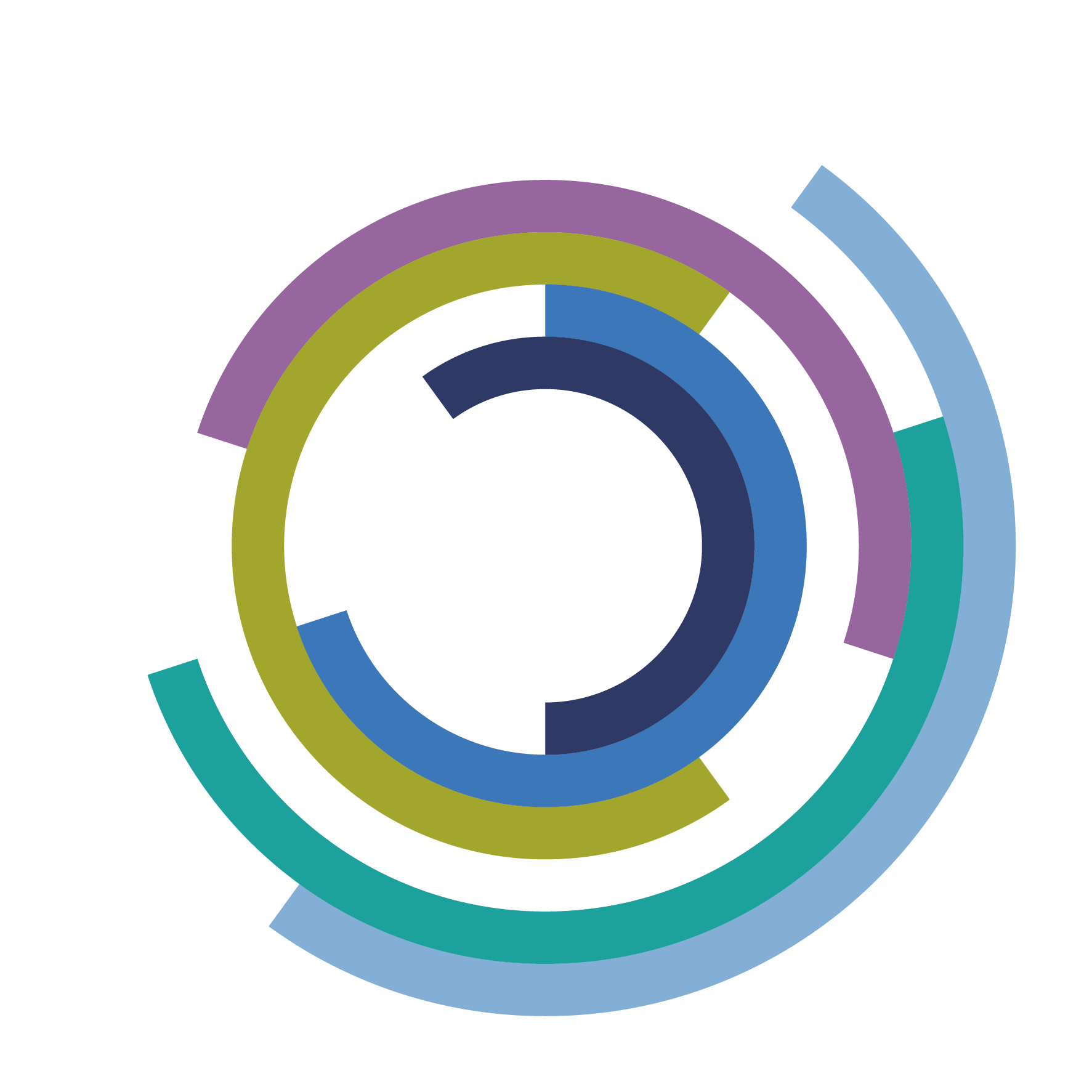